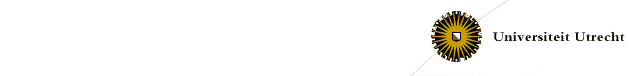 Taal- en Spraaktechnologie (TST) voor het Nederlands:Status 2015
Jan Odijk (UU)
Taalcongres
Brussel, 10 oktober 2015
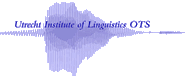 1
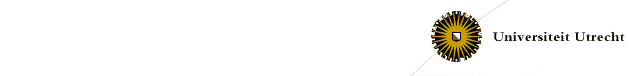 Overzicht
META-NET 
TST in Nederland en Vlaanderen
Oproep
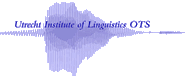 2
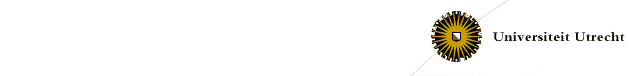 Overzicht
META-NET 
TST in Nederland en Vlaanderen
Oproep
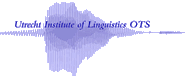 3
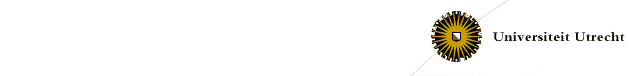 META-NET witboeken
Digitale ondersteuning voor Eur. talen
Data en basissoftware
21/30 talen: ‘zwak’ of ‘niet-bestaand’
Digitale uitsterving dreigt
Nederlands: ‘beperkte ondersteuning’
Samen met Spaans, Duits, ..
Minst slecht: (Amerikaans) Engels
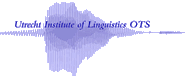 4
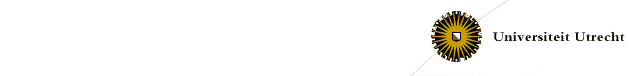 Strategic Research Agenda-SRA
Agenda voor TST R&D
Toegang tot en beheer van informatie .
Communicatie tussen mensen en tussen mensen en machines
Vertaling van gesproken en geschreven inhoud
TST maakt de Europese markt één
slecht de taalbarrières
Stimuleert bedrijvigheid, handel, opent nieuwe markten
Zijeffect: Europese talen blijven ook digitaal behouden
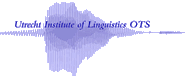 5
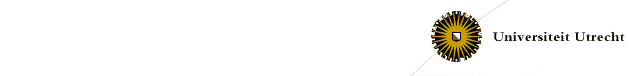 NL niet zo slecht
EU pre-competitieve datacollectieprojecten
SpeechDat familie van projecten
Belangrijke TST-bedrijven Nederlandse of Vlaamse oorsprong (Philips, L&H)
Nederlands-Vlaams samenwerkingsproject STEVIN (datacreatie en onderzoek)
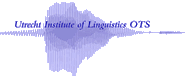 6
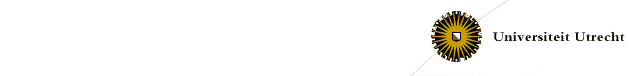 En nu?
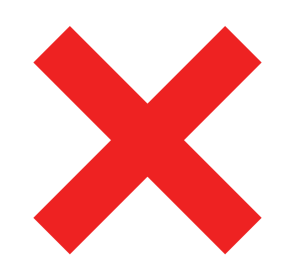 EU pre-competitieve datacollectieprojecten
SpeechDat familie van projecten
Belangrijke TST bedrijven Nederlandse of Vlaamse oorsprong (L&H, Philips)
Nederlands-Vlaams samenwerkingsproject STEVIN (datacreatie en onderzoek)
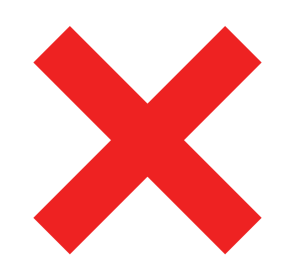 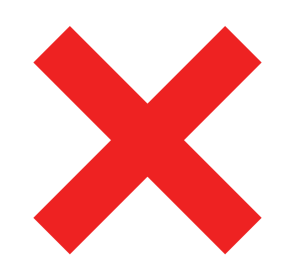 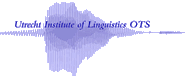 7
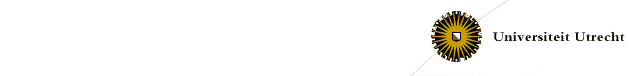 SRA?
Heel klein deel meegenomen in Horizon 2020
Veel te weinig!
Additionele (gedetailleerdere?) agenda’s in de maak, oa voor conversationele interactie
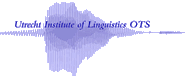 8
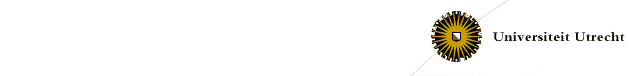 Overzicht
META-NET 
TST in Nederland en Vlaanderen
Oproep
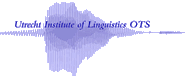 9
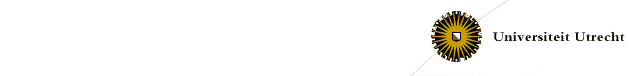 TST in NL en VL bloeit!
Jaarlijkse NL+VL conferentie: CLIN 
> 100 deelnemers, dit jaar 26e editie
Piek Vossen (VU, A’dam) Spinozalaureaat 2013
Goede honorering van projectaanvragen
Spraakherkenning, taalgeneratie, (semi-) automatisch vertalen, betekenisanalyse, analyse sociale media
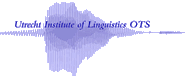 10
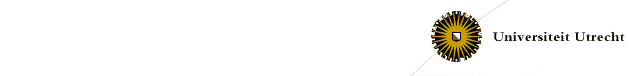 TST in NL en VL bloeit!
Actieve en georganiseerde bedrijfstak
NOTaS
Bedrijven met goede producten/diensten, ook enkele voor het Nederlands
Spraakherkenning en –synthese, zoekmachines, auteurssystemen, classificatiesystemen, …
Meerdere Spin-offs
O.a. Antwerpen, Nijmegen
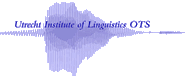 11
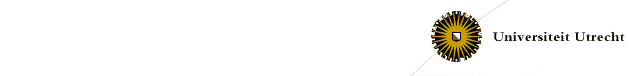 Impact
TST voor Digital Humanities
 CLARIN(-NL), CLARIAH
Doorzoekbaarheid audio-visueel materiaal
2e Kamer, NIBG
Inclusieve maatschappij 
inzet TST in de zorg, TST voor laaggeletterden, Ondertiteling (VRT)
Analyse socialemediateksten
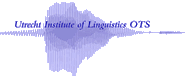 12
[Speaker Notes: Narrative Science]
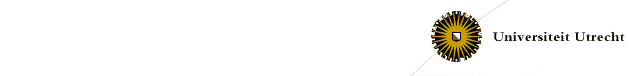 Overzicht
META-NET 
TST in Nederland en Vlaanderen
Oproep
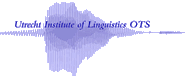 13
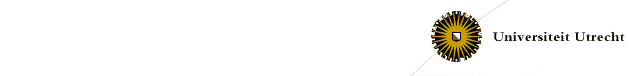 Oproep
EU: 
Zorg dat de META SRA uitgevoerd wordt
NL+VL: 
initieer nieuw LST programma voor data en software voor het Nederlands
Essentieel voor digitaal behoud en voor toponderzoek
Versterk daarmee de  INL -> INT transitie
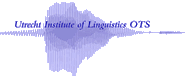 14
[Speaker Notes: Er is politieke interesse (minister Alexander deCroo keynote spreker op LT-Innovate)]
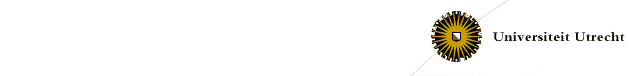 Oproep
NL+VL: 
Stel publieke data beschikbaar voor TST (ELRC workshop wordt voorbereid)
U: bezoek Taal in Bedrijf, 13 oktober, KVAB, Brussel
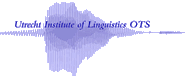 15
[Speaker Notes: Ondanks politieke interesse (A. deCroo keynote op LT-Innovate]
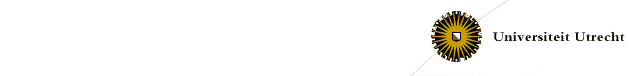 Dank voor uw aandacht!
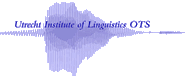 16
[Speaker Notes: Narrative Science]